Presentación institucional
Marzo 2024
Una universidad joven
La UPF es una universidad pública, internacional e intensiva en investigación. Fundada en 1990, en poco tiempo se ha situado al nivel de las mejores universidades europeas
Una universidad de calidad
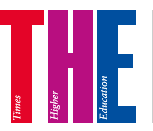 Ranking Times Higher Education  (2023): 
18ª mejor universidad joven del mundo	


 U-Multirank (promovido por la CE, 2022)
1ª universidad española y 4ª en Europa


U-Ranking (Fundación BBVA y Ivie, 2023): 
1ª universidad española des del 2013
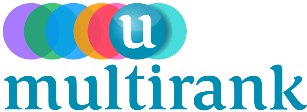 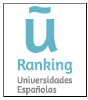 Dimensiones y principales indicadores
(curso 2023-2024)
Grado: 10.115 estudiantes en 27 programas 
(Grupo UPF: 15.063 estudiantes en 51 programas) 
Máster universitario: 1.358 estudiantes en 33 programas 
(Grupo UPF: 4.004 estudiantes en 69 programas)
Máster propio: 419 estudiantes en 23 programas
Doctorado: 1.318 estudiantes en 9 programas

Personal docente e investigador ETC: 1.181 
(Profesorado permanente: 328)
Personal de administración y servicios: 790

Presupuesto 2024: 173 M€
Instalaciones principales: 3 campus y 2 parques de investigación
Una universidad urbana, 
con tres campus en el corazón de Barcelona
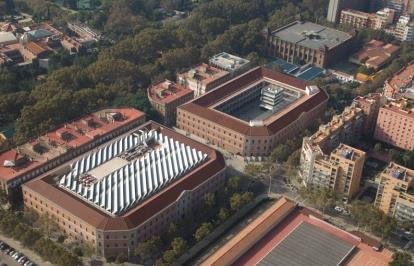 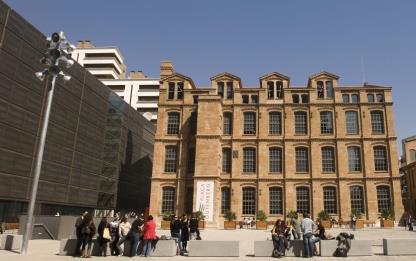 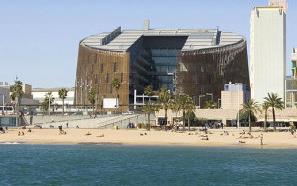 Comunicación
Ingenierías y  TIC
Traducción y C. Lenguaje
Campus 
del Poblenou
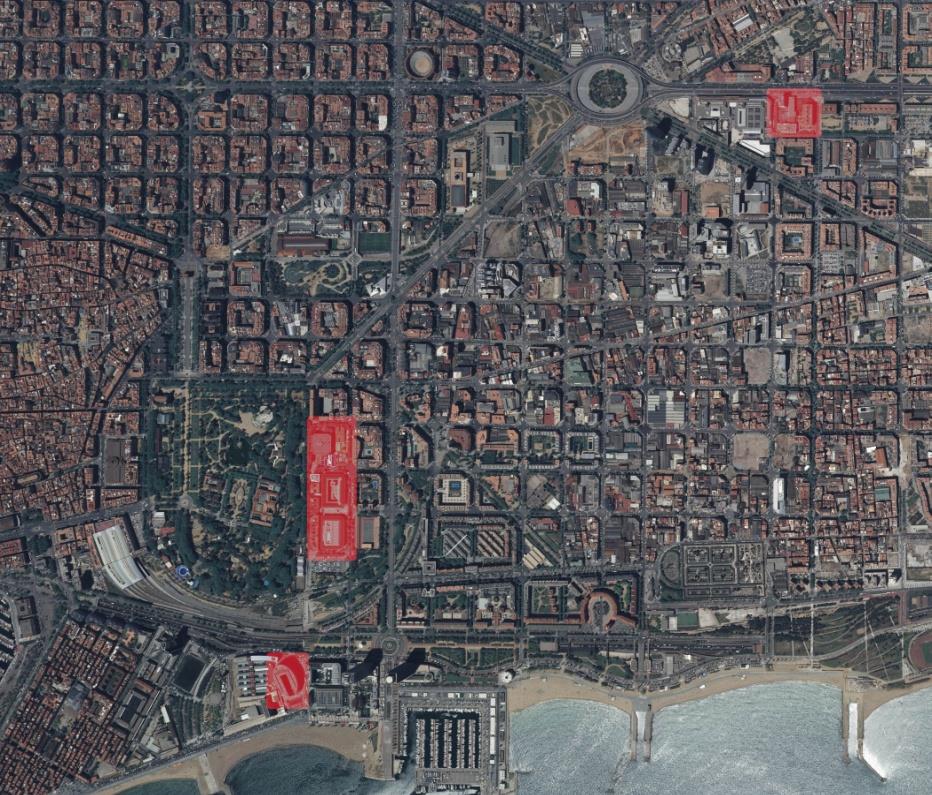 Economía y Empresa
Humanidades
C. Políticas y Sociales
Derecho
Campus de la Ciutadella
Medicina y Ciencias de la Vida
Campus 
del Mar
El modelo UPF
Docencia de calidad

Investigación de excelencia

Vocación internacional
Docencia de calidad: algunos indicadores
Investigación de excelencia: captación de fondos competitivos
Evolución de la financiación de la investigación en la UPF en miliones de euros (2007-2022)
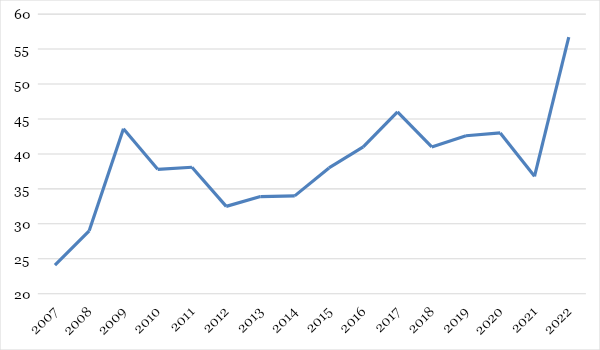 Fuentes de financiación 
de la investigación (2022)
Máxima competitividad en Europa:
1ª universidad española en grants del Consejo Europeo de la Investigación (en relación con el profesorado)

Resultados Horizon Europe (enero 2024) 
61 proyectos y 43M€, incluyendo: 
21 ERC Grants (26,6M€)
16 acciones Marie Curie (3,4M€)
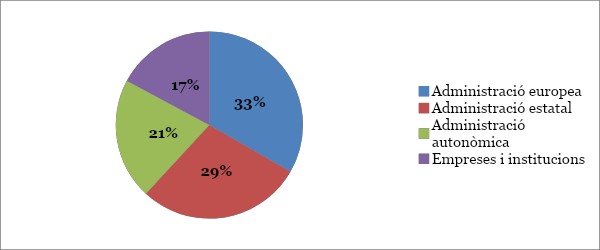 Administración europea
Administración estatal
Administración autonómica
Empresas e instituciones
Investigación de excelencia: algunos indicadores
Vocación internacional: algunos indicadores
Vocación internacional: mapa de convenios (2022)
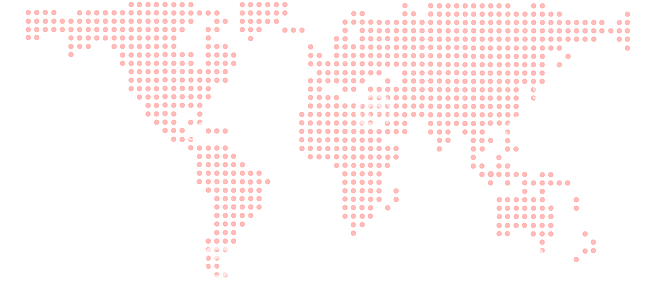